«Фольклорные задачи в математике »
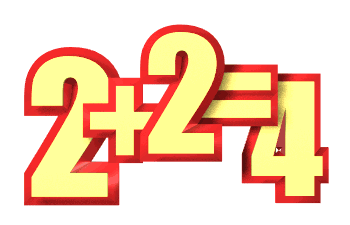 Автор  работы : Корко Валерия, 4класс                                                                   
МБОУ СОШ №1 х. Маяк,
Сальский район.
Руководитель: Мишкова Ирина Георгиевна,                                                            учитель начальных классов,                                                                         МБОУ СОШ №1 х. Маяк
М
М
А
А
Е
И
Т
Т
К
А
Теме «Фольклорные задачи в математике »
Цель: изучить  задачи   математического фольклора.                                                                  Задачи:                                                                       1. Найти истоки возникновения фольклора.                                                                             2. Изучить   фольклорные задачи.                                                                                                                                 3. Методы решения старинных задач.                                                                                                               4.Раскрыть красоту математических закономерностей, которые описывают многие процессы и явления окружающей действительности.
17.03.2016
2
Гипотеза: предположим, что  развитие смекалки, воображения, творческого мышления   будет более эффективным.    Объект изучения:  народный фольклор в математике .                                                                                          Методы исследования: теоретический, метод описания, метод практического опыта, систематизации,  обобщения. Актуальность моей работы в том, что  математика и окружающий нас мир очень взаимосвязаны.
17.03.2016
3
Понятие фольклора.
«Фолькло́р»- это творческая деятельность народа.                                                                            В переводе Folk-lore                                         означает: народная                             мудрость,                             народное знание.
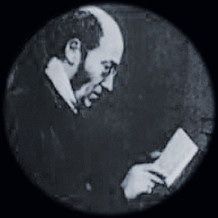 Вильям Томсом
17.03.2016
4
Старинные народные задачи.
1.Крестьянка пришла на базар продавать яйца. Первая покупательница купила у нее половину всех яиц и еще пол-яйца. Вторая покупательница приобрела половину оставшихся яиц и еще пол-яйца. Третья купила всего одно яйцо. После этого у крестьянки не осталось ничего. Сколько яиц она принесла на базар?
Решение: Задачу решают с конца. После того как вторая покупательница приобрела половину оставшихся яиц и еще пол-яйца, у крестьянки осталось только одно яйцо. Значит, полтора яйца составляют вторую половину того, что осталось после первой продажи. Ясно, что полный остаток составляет три яйца. Прибавив пол-яйца, получим половину того, что имелось у крестьянки первоначально. Итак, число яиц, принесенных ею на базар, семь
17.03.2016
5
Старинные народные задачи.
2. В жаркий день 6 косцов выпили бочонок кваса за 8 часов. Нужно узнать, сколько косцов за 4 часа выпьют такой же бочонок кваса.
Решение:                                                              1)8  • 6= 48(часов)-выпьет бочонок кваса 1косец.                                                   2)48 : 4= 12 (косцов) - выпьют бочонок кваса за 4 часа.
17.03.2016
6
Старинные народные задачи.
3.Написать цифрами число, состоящее из одиннадцати тысяч, одиннадцати сотен и одиннадцати единиц.
Решение:  Конечно, многие считают, что это будет число 111 111.  На самом деле это число равно 12 111, так как если к 11тысячам, т. е. к 11 000, прибавить 11 сотен, т. е. 1100, и 11 единиц, то будет 12 111.
17.03.2016
7
Старинные народные задачи.
4.В клетке находится неизвестное число фазанов и кроликов. Известно только, что вся клетка содержит 35 голов и 94 ноги. Требуется узнать, сколько фазанов и кроликов.
Решение: Представим, что наверх клетки, в которой сидят фазаны и кролики, мы положили морковку. Все кролики встанут на задние лапки, чтобы дотянуться до морковки. Сколько ног в этот момент будет стоять на земле? 1)35·2 = 70(ног) -стоит на земле.  Но в условии задачи даны 94 ноги, где же остальные? Остальные не посчитаны это передние лапы кроликов.  Сколько их? 2) 94–70=24(л)- передние лапы кроликов. Сколько же кроликов?  3)24:2=12(крол).  А фазанов? 4)35–12=23(фаз).
17.03.2016
8
Краеведческий фольклор.
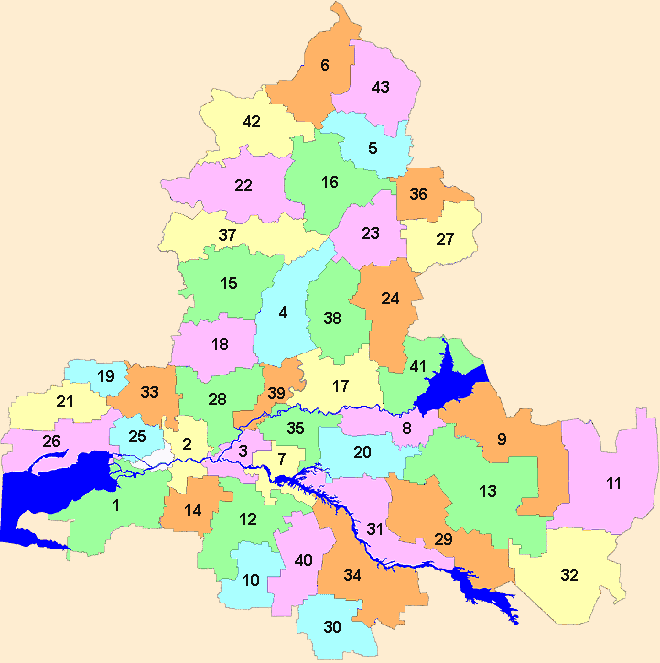 Ростовская область                                                     образованна                                                                                                  13 сентября                                                       1937г.
17.03.2016
9
Площади  районов
17.03.2016
10
На сколько  площадь  Песчанакопского  района                                 меньше Сальского?
17.03.2016
11
Национальный   состав Ростовской   области
17.03.2016
12
Заключение .
Вывод : Я подтвердила свою  гипотезу,  старинные задачи развивают смекалку, воображение, творческое мышление.  Некоторые задачи решения не имеют, так как эти задачи на сообразительность, а другие можно решить арифметическим способом . Арифметические  способы решения текстовых задач имеют больший развивающий потенциал и в  наше время предпочтение отдаётся  именно арифметическому  способу.
17.03.2016
13
Желаю Вам профессиональных и творческих успехов!
17.03.2016
14
Желаю Вам профессиональных и творческих успехов!
17.03.2016
15